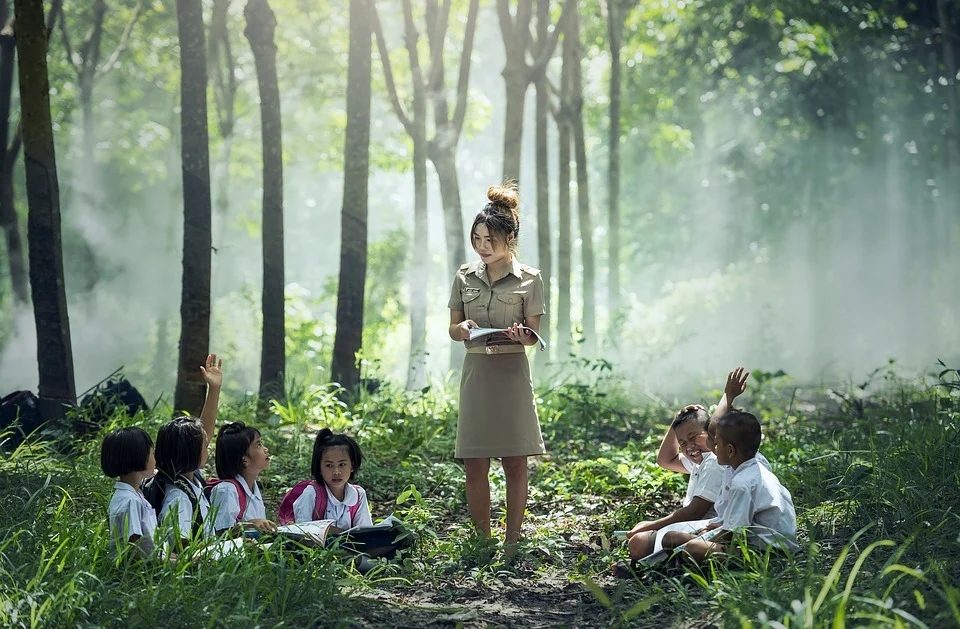 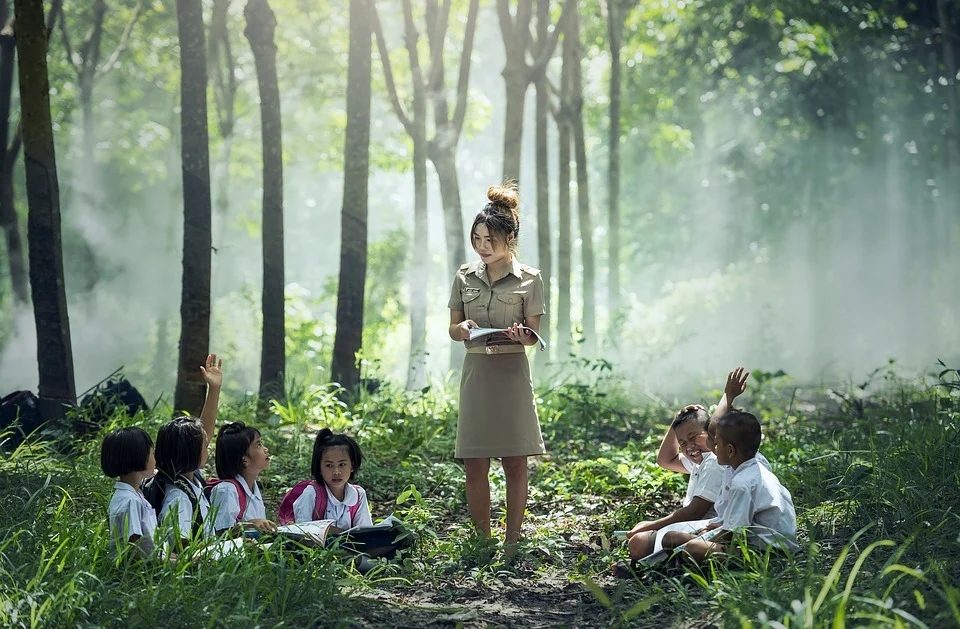 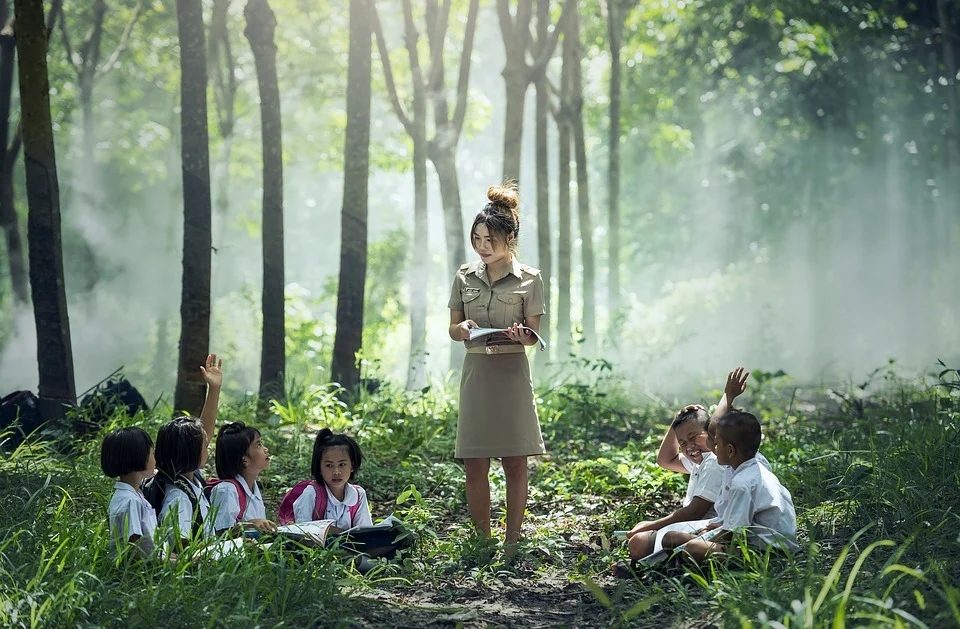 人教版小学数学五年级上册
1.2 小数乘小数
MENTAL HEALTH COUNSELING PPT
第一单元 小数乘法
讲解人：PPT818  时间：20XX
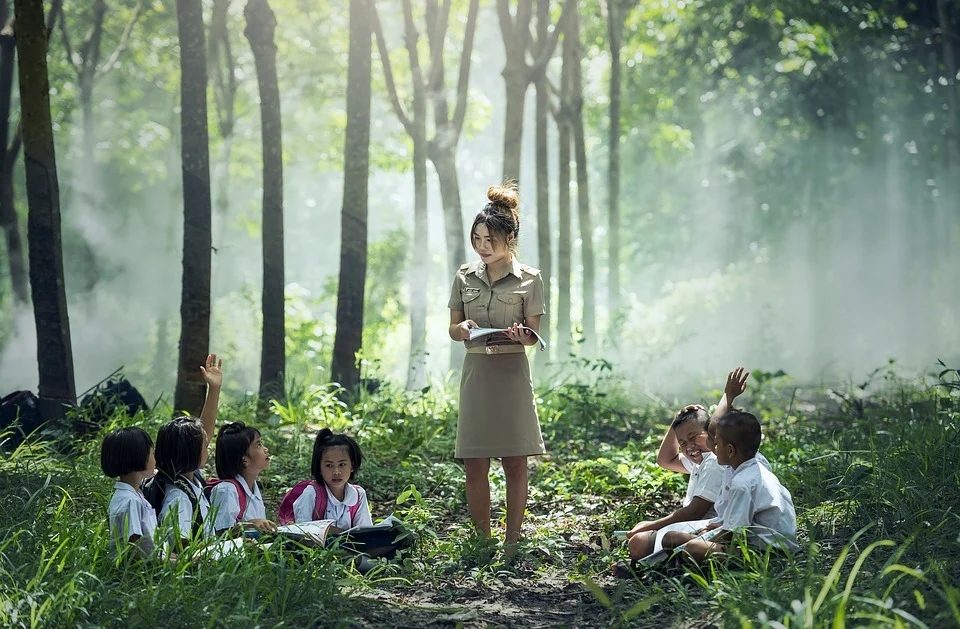 一、复习铺垫
1.计算下面各题。
= 4.5
= 18.48
15.4×1.2
0.9×5
0. 9
×     5
1 5.4
×  1.2
4 . 5
3 0 8
小数乘整数以及小数乘小数是怎样计算的？
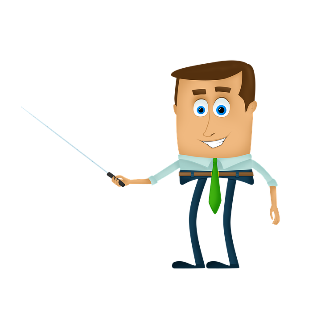 1 5 4
1 8.4 8
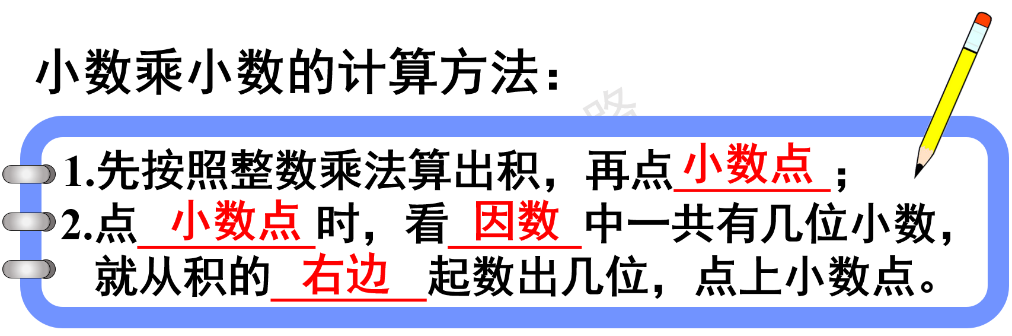 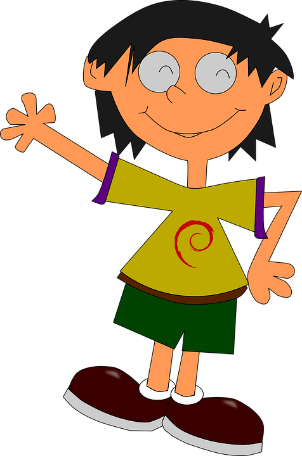 要在前面用0补足，再点小数点。
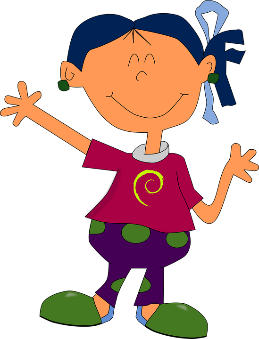 乘得的积的小数位数不够，怎样点小数点？
二、探究新知
0.0224
0.56×0.04=_________
0.5 6
×    0.0 4
两位小数
(    )位小数
两位小数
0.5 6
×  0.0 4
.
0
0
四
2 2 4
2 2 4
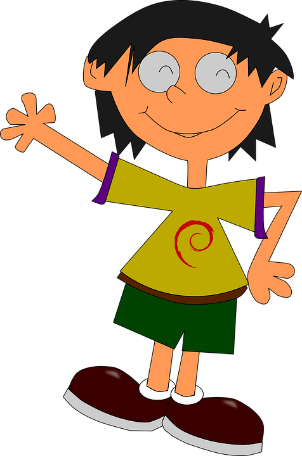 1.积的位数不够时，要添0占位，再点小数点。
2.乘积末尾有0时，要先点上小数点，再去掉末尾的0哦！
二、探究新知
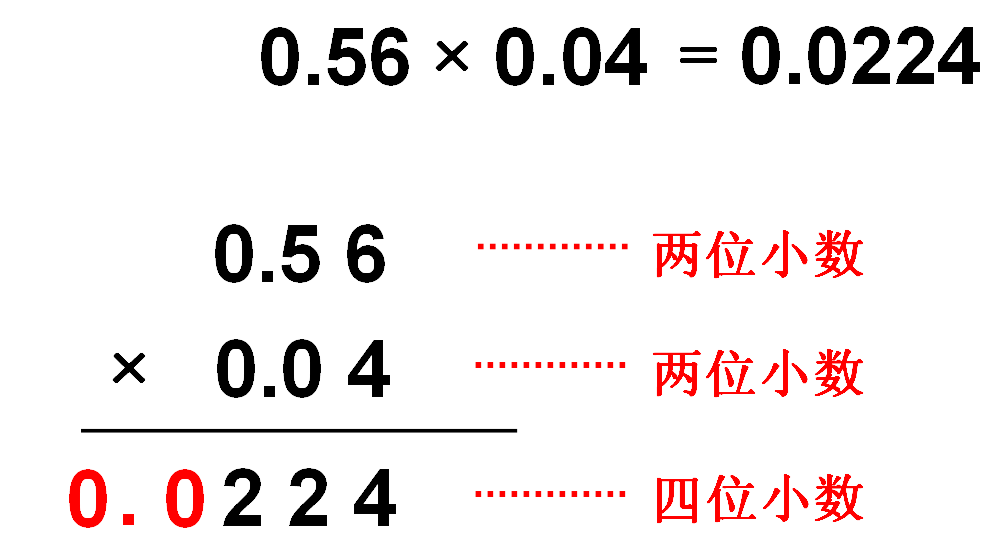 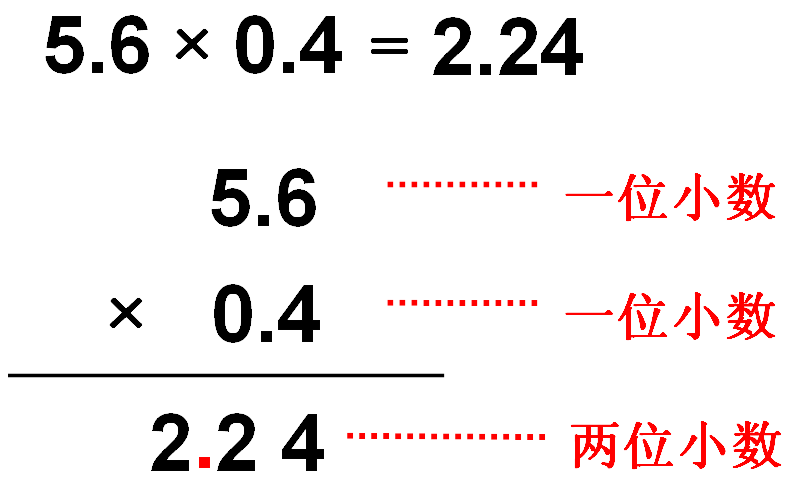 观察这几个例子，说说小数乘法该注意些什么？
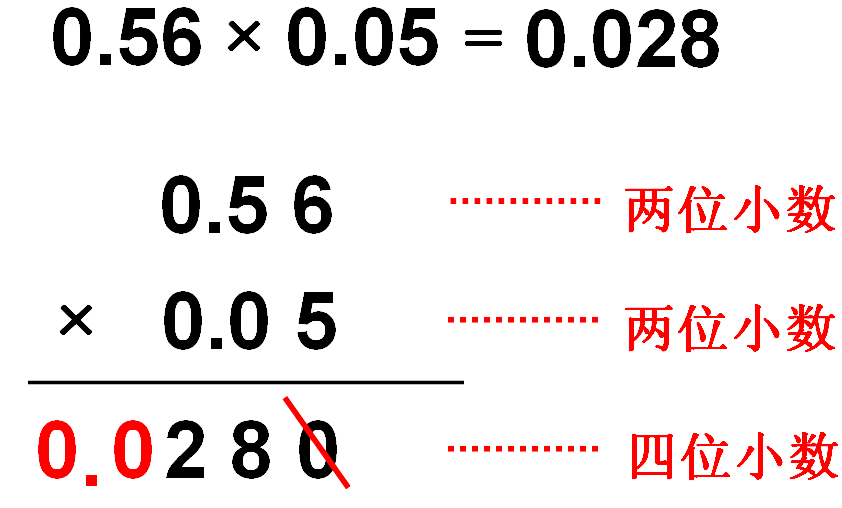 积的位数不够，要添零
积的位数够
先添零，再去末尾的零
二、探究新知
1.计算下面各题。 [教材P6 做一做 第1题]
= 17.02
3.7×4.6                                    0.48×1.5
= 0.72
2 4 0
2 2 2
4 8
1 4 8
3.7
×   4.6
0.4 8
×    1.5
.
0 7 2 0
1 7 0 2
.
二、探究新知
= 0.0084
= 0.0203
0.29×0.07                                  0.056×0.15
0 0 2 0 3
2 8 0
.
5 6
.
0 0 0 8 4 0
0.0 5 6
×      0.1 5
0.2 9
×  0.0 7
二、探究新知
请总结一下，小数乘法的计算方法吧？
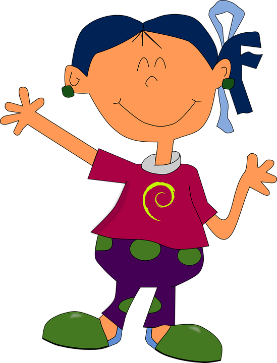 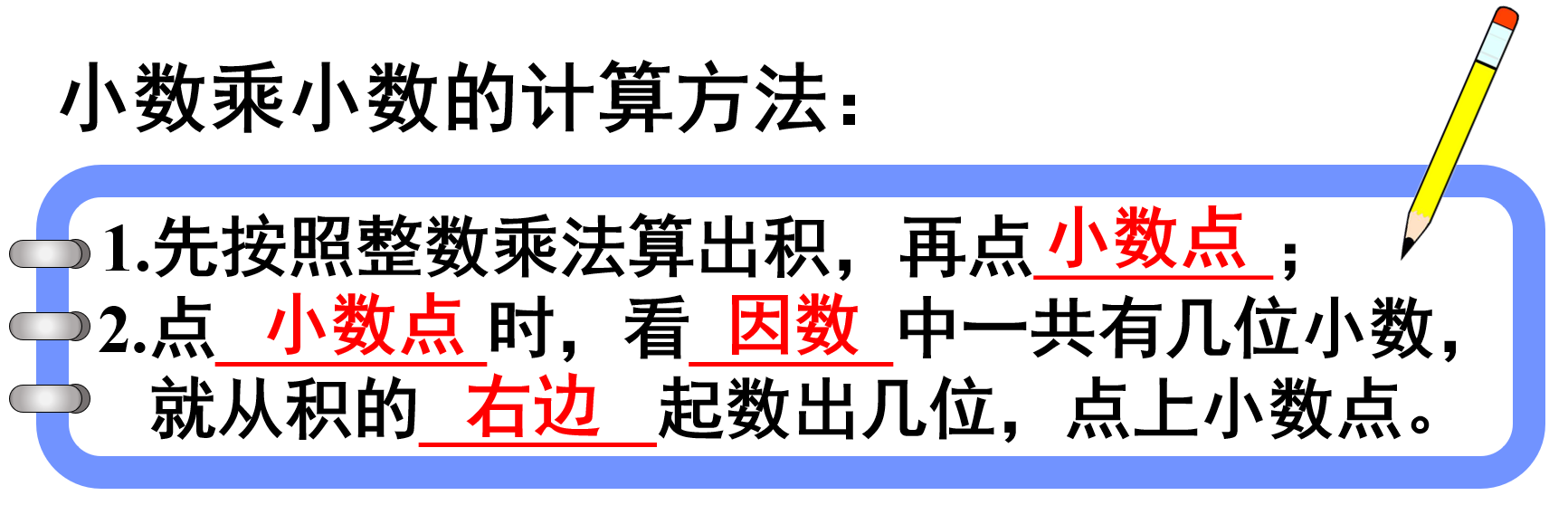 注意：1.积的位数不够时，要添0占位，再点小数点。
      2.乘积末尾有0时，要先点上小数点，再去掉末尾的0哦！
二、探究新知
小于1
大于1
积大于另一个因数
2. [教材P6 做一做 第2题]
积小于另一个因数
7.2
0.48
0.132
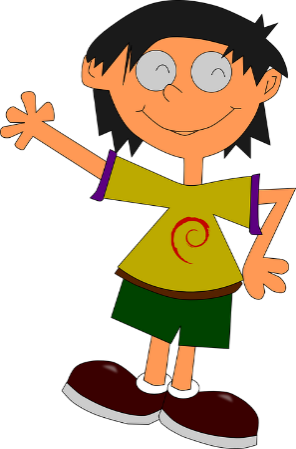 12
2.4×              =
1.2×              =
分别比较积和第一个因数的大小，你能发现什么？
3.6
0.42
2.64
1.08
一个数（0除外）乘大于1的数，积比原来的数（   ）。
一个数（0除外）乘小于1的数，积比原来的数（   ）。
大
小
三、巩固训练
1.在下面的       里填上“＞”或“＜”。 [教材P10 练习二 第12题]
756×0.9        756                1×0.94        1
4.25×1.1        4.25              31.4×1.2        31.4
＜
＜
＞
＞
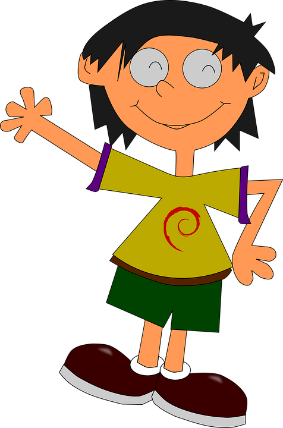 不计算，能直接说出答案吗？
三、巩固训练
2.求下面图形的面积。（单位：cm） [教材P9 练习二 第9题]
4.23
4.5
3.2
5.9
6.25
4.5
6.25×3.2=20（平方厘米）
4.5×4.5=20.25（平方厘米）
4.23×5.9=24.957（平方厘米）
三、巩固训练
3.哥哥上大学，要坐6.4小时的火车，火车的平均速度是70.5千米/时。他坐火车的路程是多少千米？ [教材P10 练习二 第11题]
路程=速度×时间
70.5×6.4=451.2（千米）
答：他坐火车的路程是451.2千米。
三、巩固训练
4.先调查下面这些物品每千克的单价，再计算总价。[教材P9 练习二 第10题]
四、课堂小结
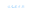 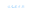 小数乘小数（2）
小数乘小数的计算方法：
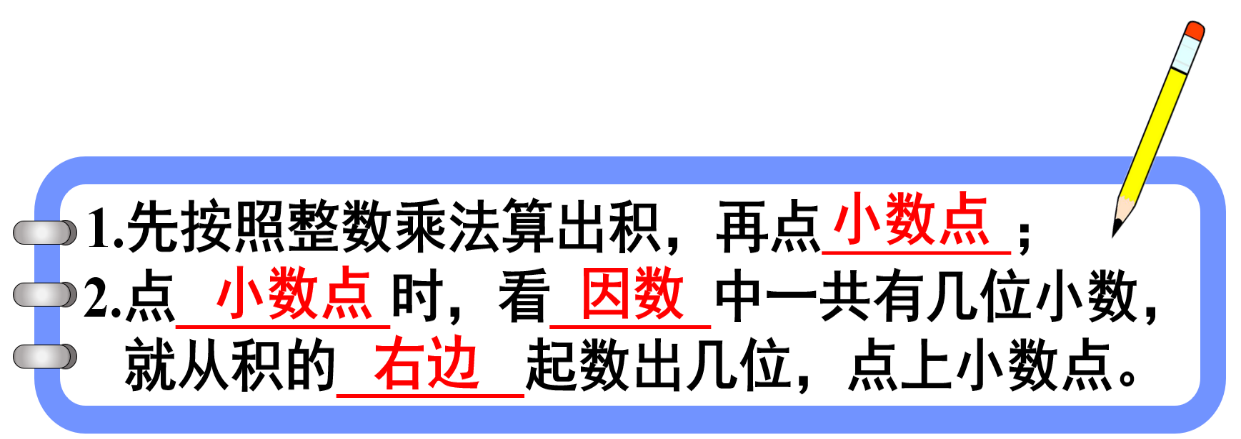 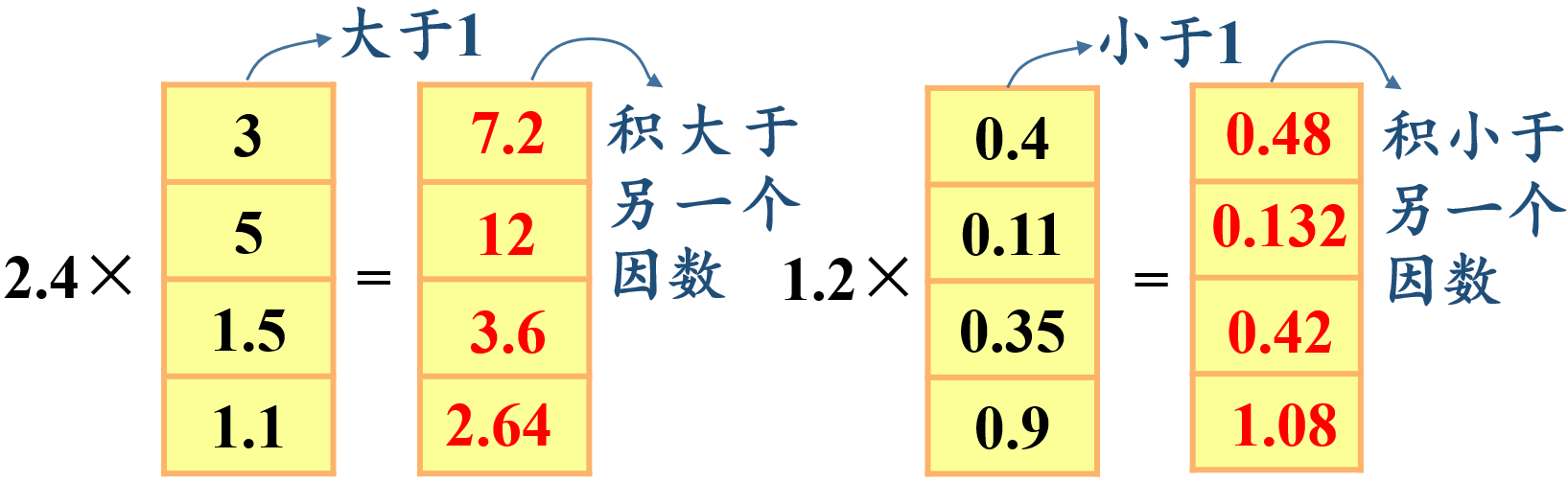 一个数（0除外）乘大于1的数，积比原来的数（   ）。
一个数（0除外）乘小于1的数，积比原来的数（   ）。
大
小
注意：1.积的位数不够时，要添0占位，再点小数点。
2.乘积末尾有0时，要先点上小数点，再去掉末尾的0哦！
五、课后作业
1.从课后习题中选取；
2.完成练习册本课时的习题。
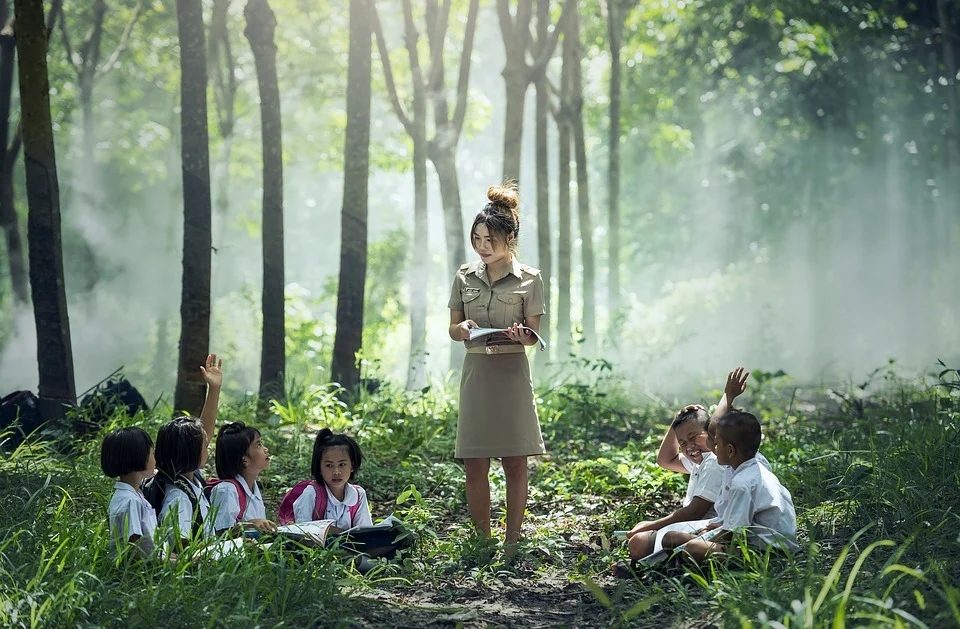 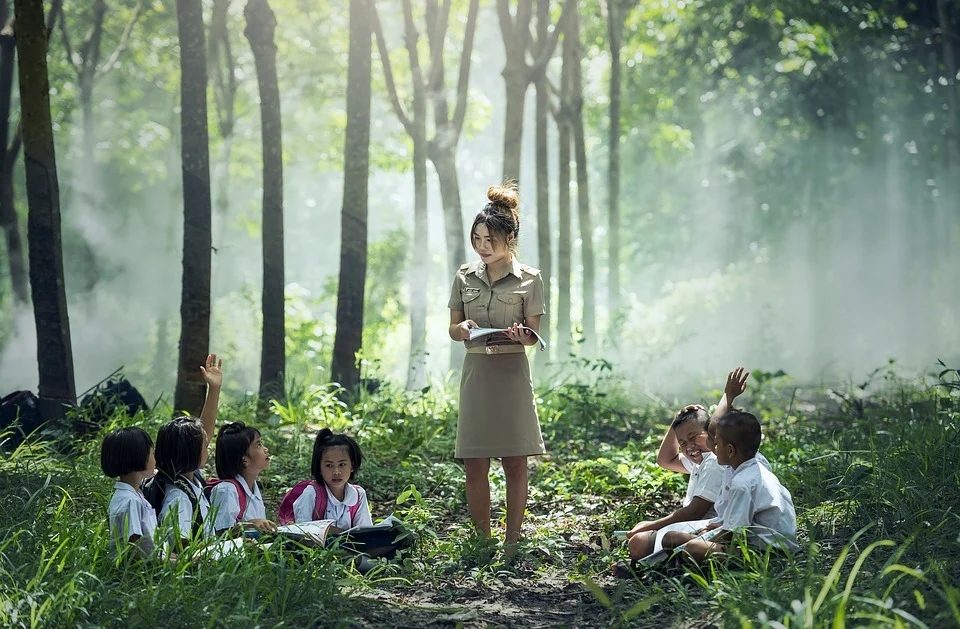 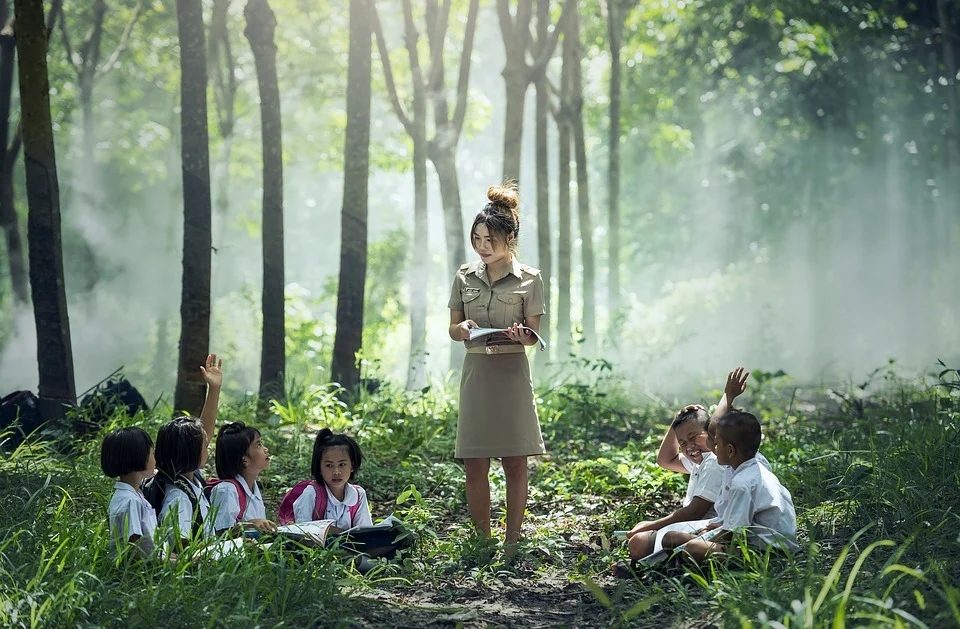 人教版初中化学九年级上册
感谢你的聆听
MENTAL HEALTH COUNSELING PPT
第一单元 小数乘法
讲解人：PPT818  时间：20XX
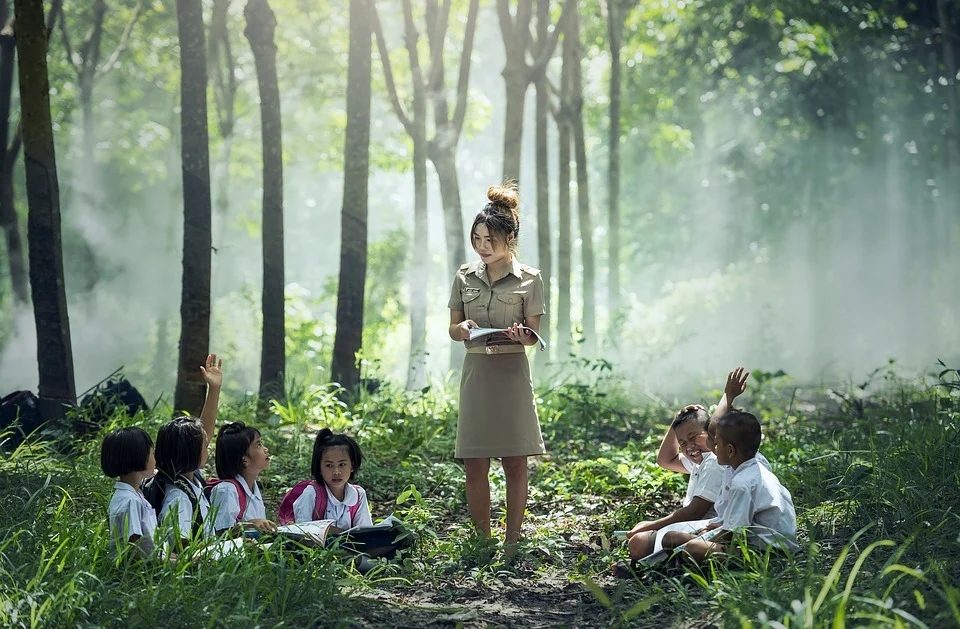